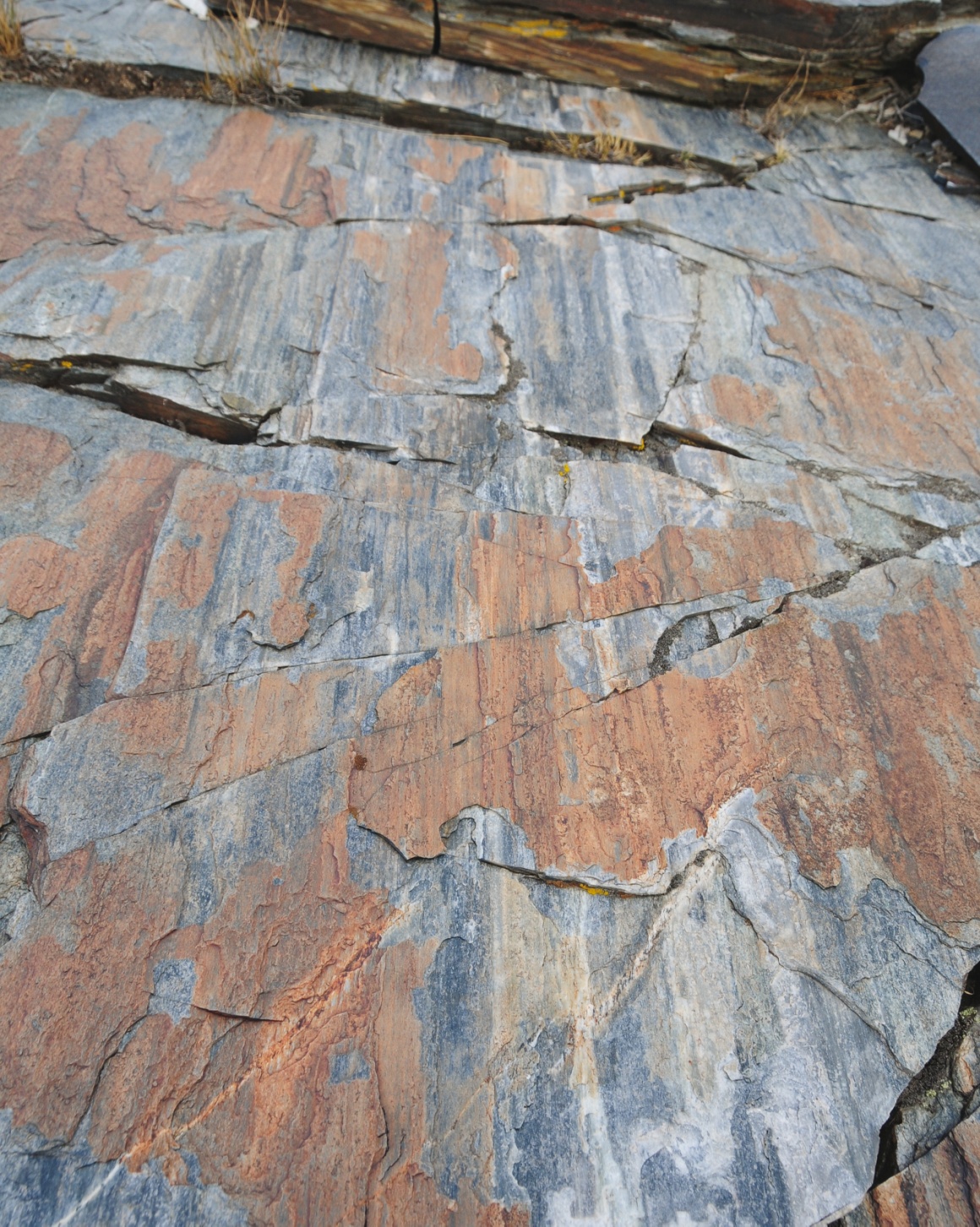 © Cambridge University Press 2011
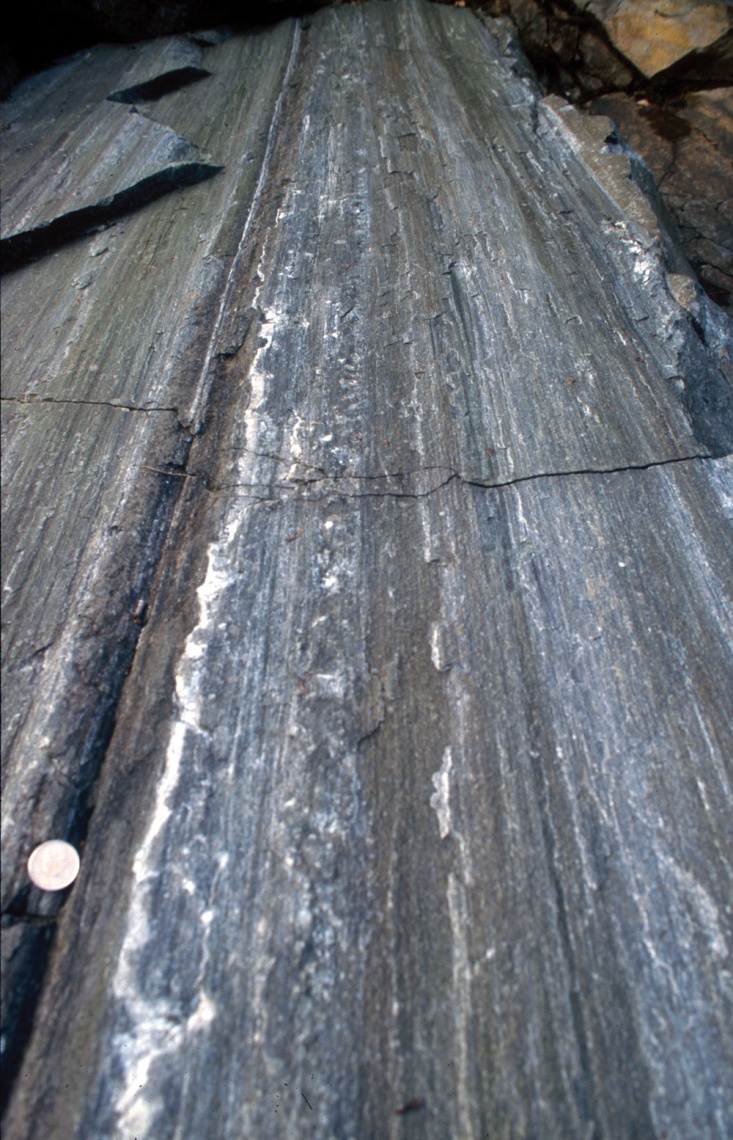 © Cambridge University Press 2011
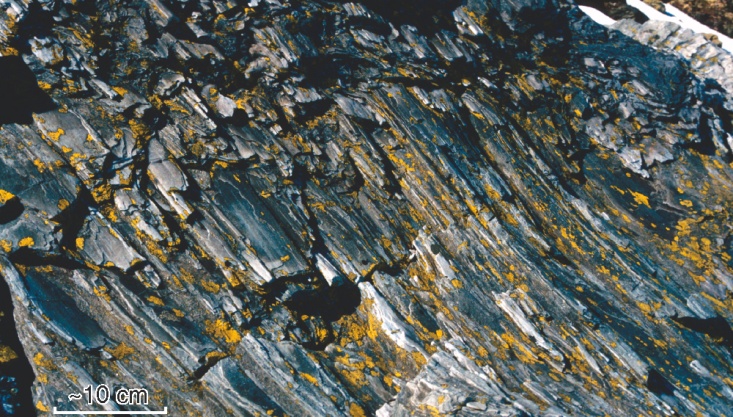 © Cambridge University Press 2011
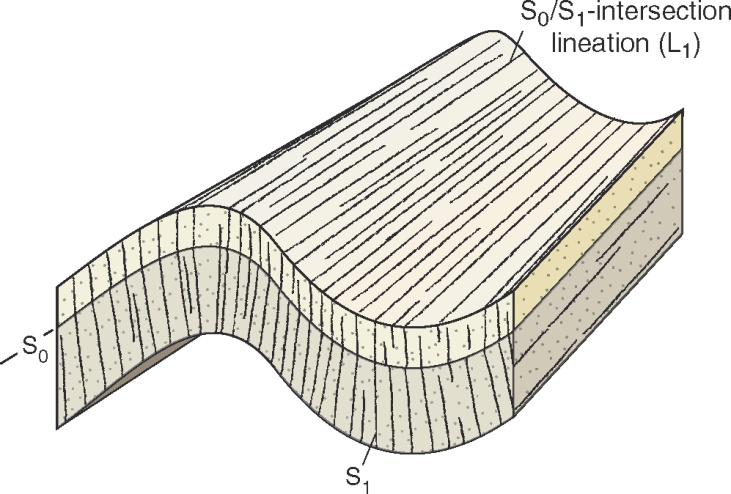 © Cambridge University Press 2011
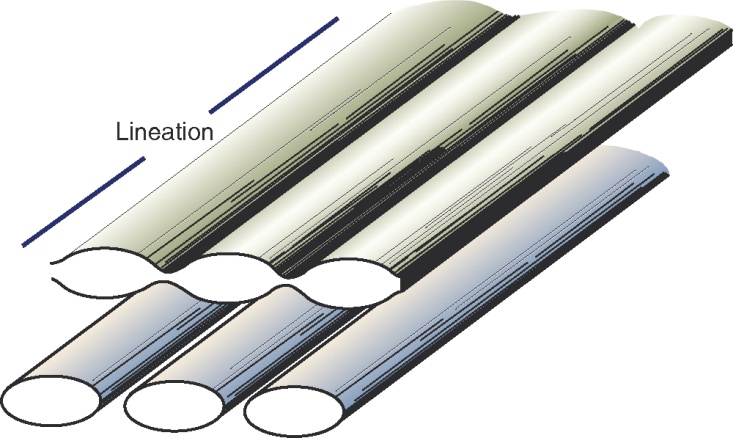 © Cambridge University Press 2011
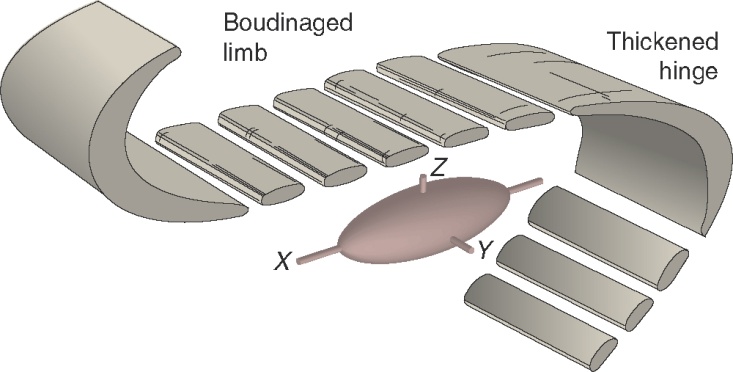 © Cambridge University Press 2011
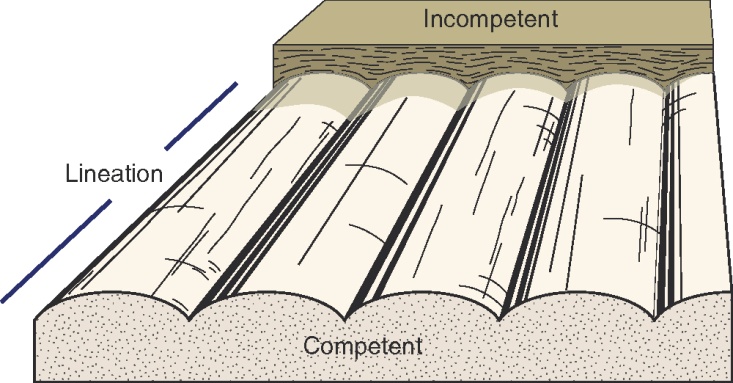 © Cambridge University Press 2011
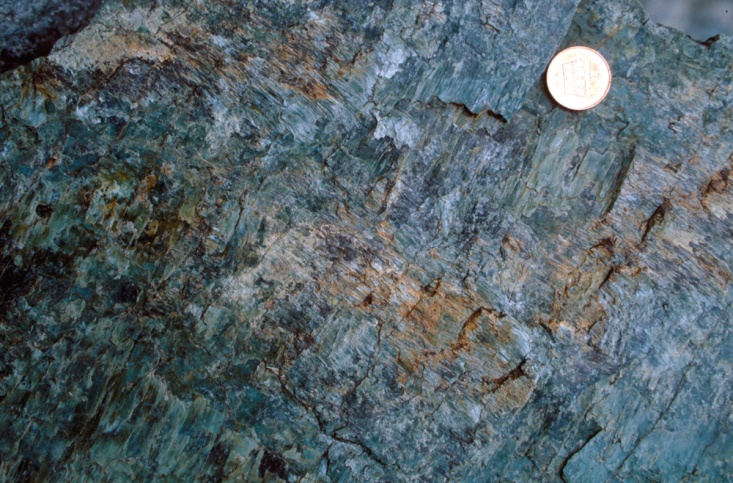 © Cambridge University Press 2011
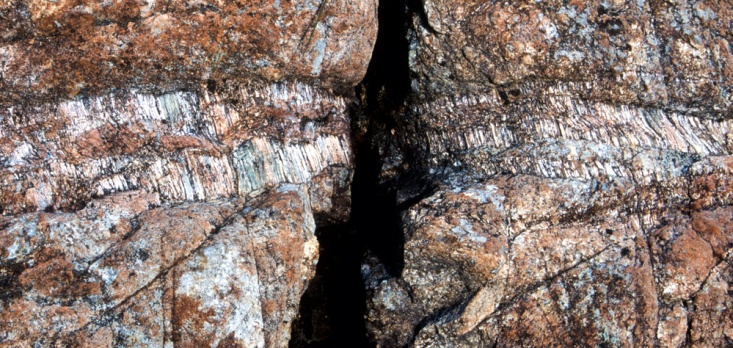 © Cambridge University Press 2011
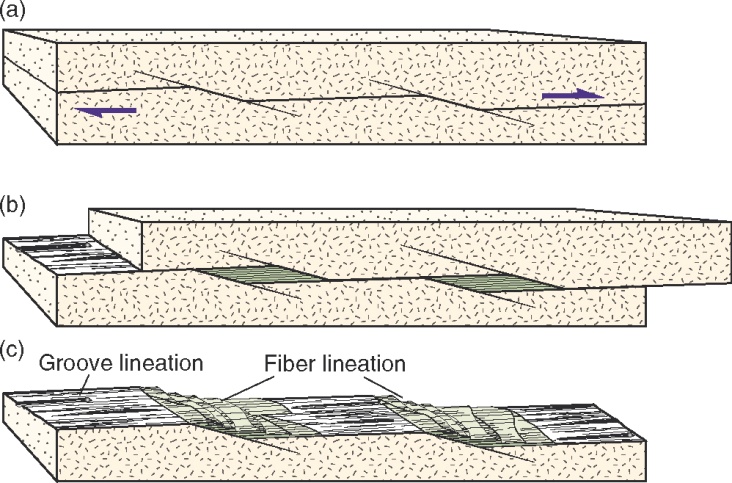 © Cambridge University Press 2011
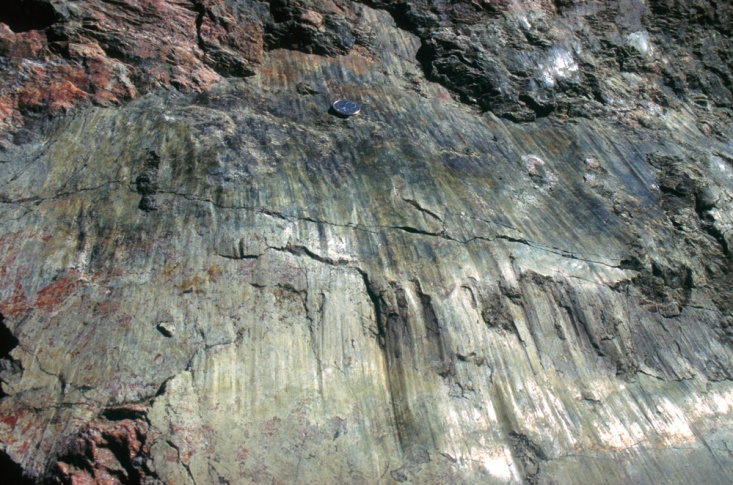 © Cambridge University Press 2011
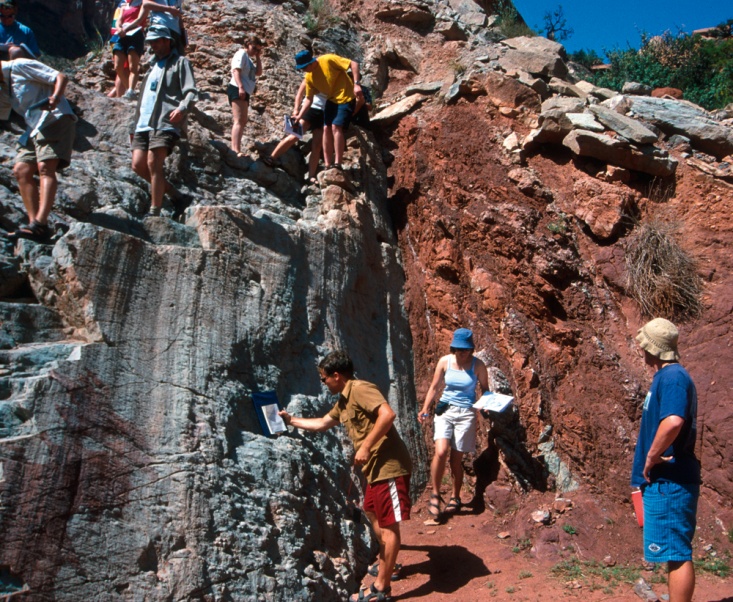 © Cambridge University Press 2011
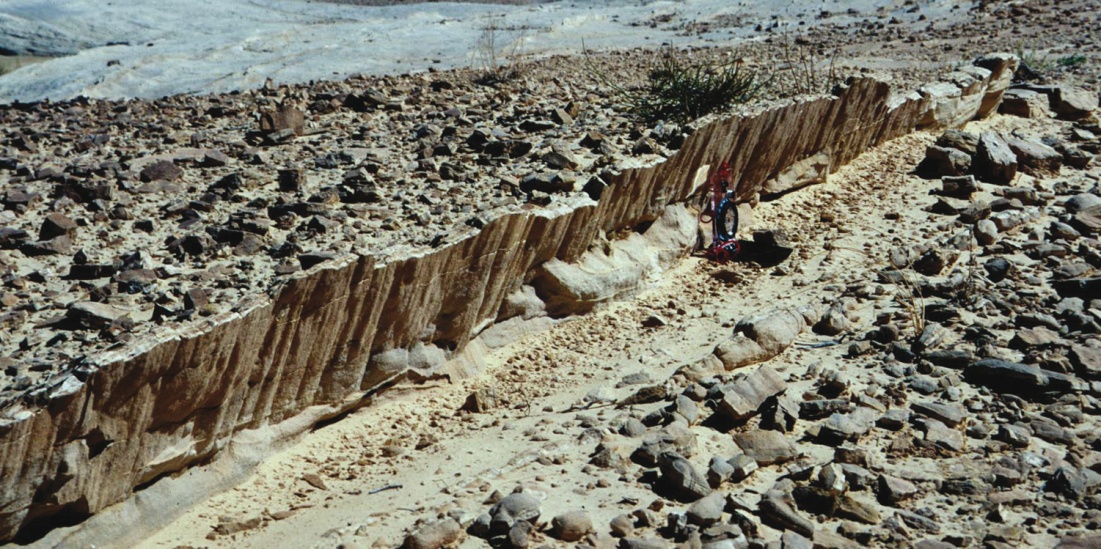 © Cambridge University Press 2011
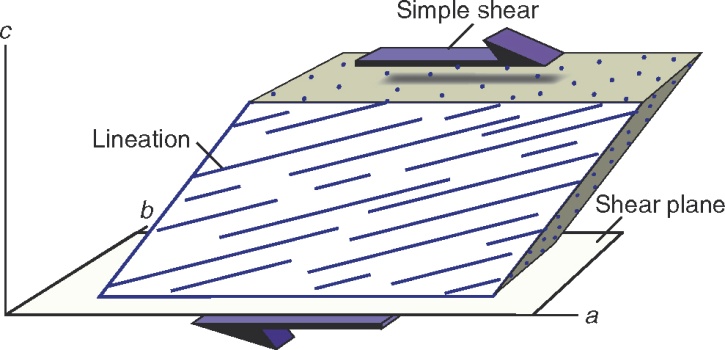 © Cambridge University Press 2011
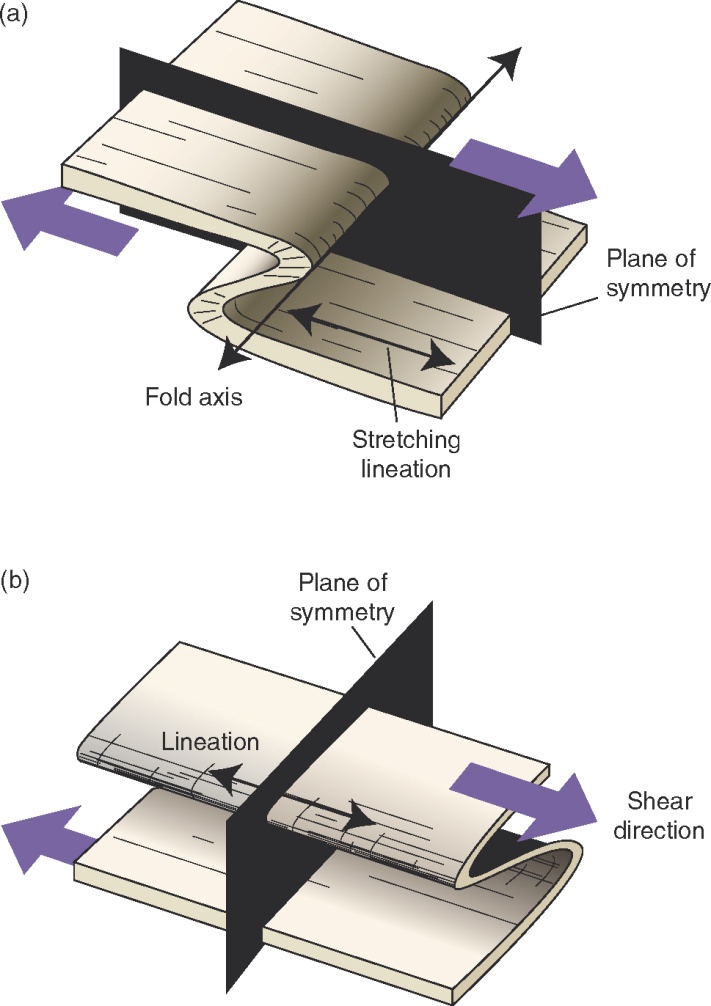 © Cambridge University Press 2011
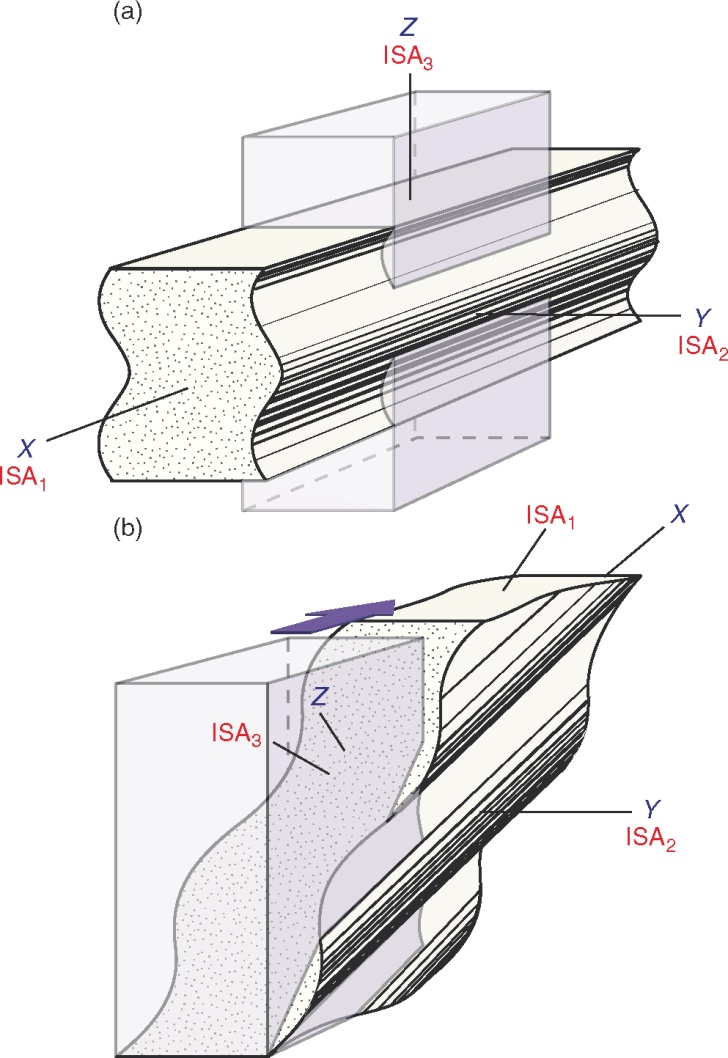 © Cambridge University Press 2011